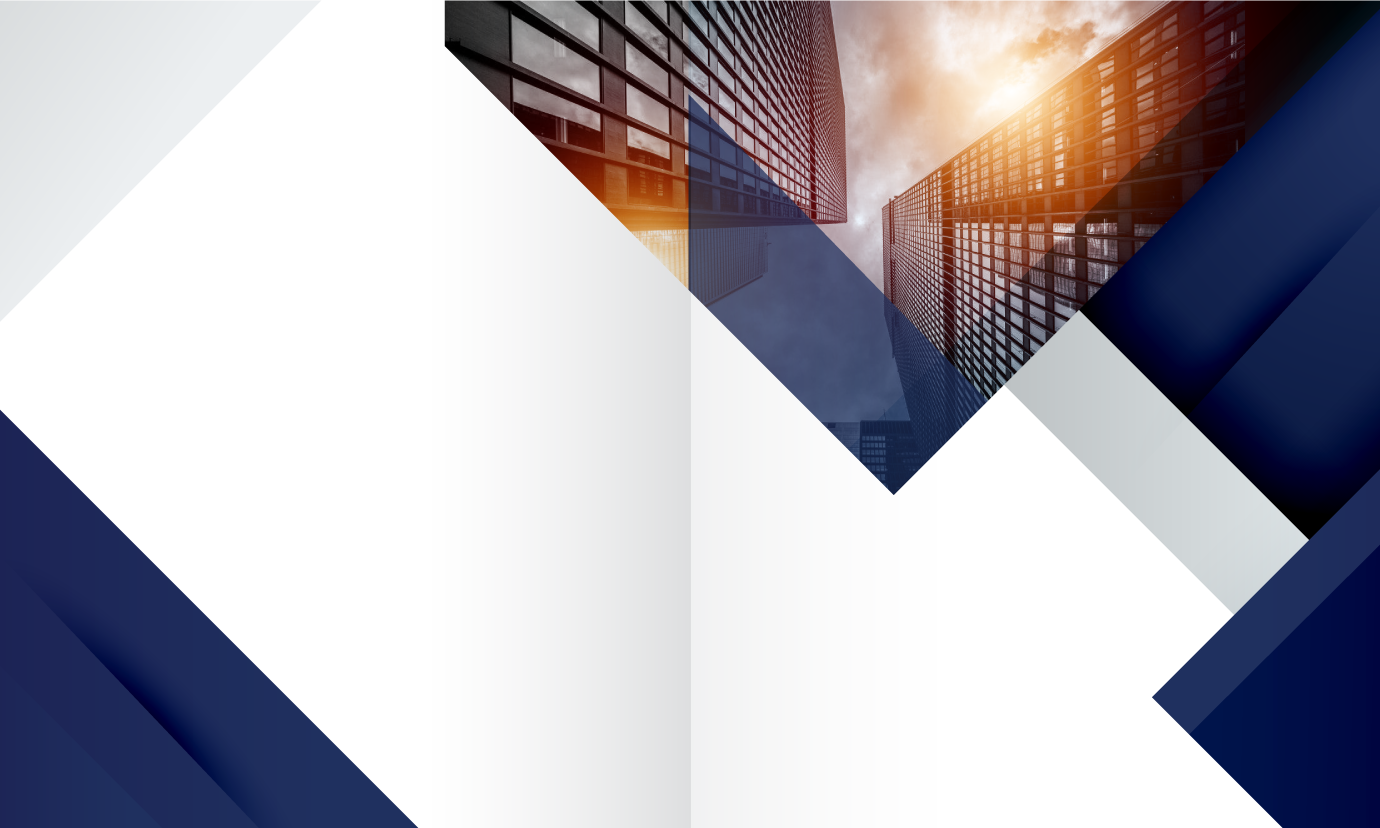 Об итогах работыГосударственного казенного учреждения Ленинградской области «Управление долевого строительства Ленинградской области» за 2023 год
Правительство Ленинградской области
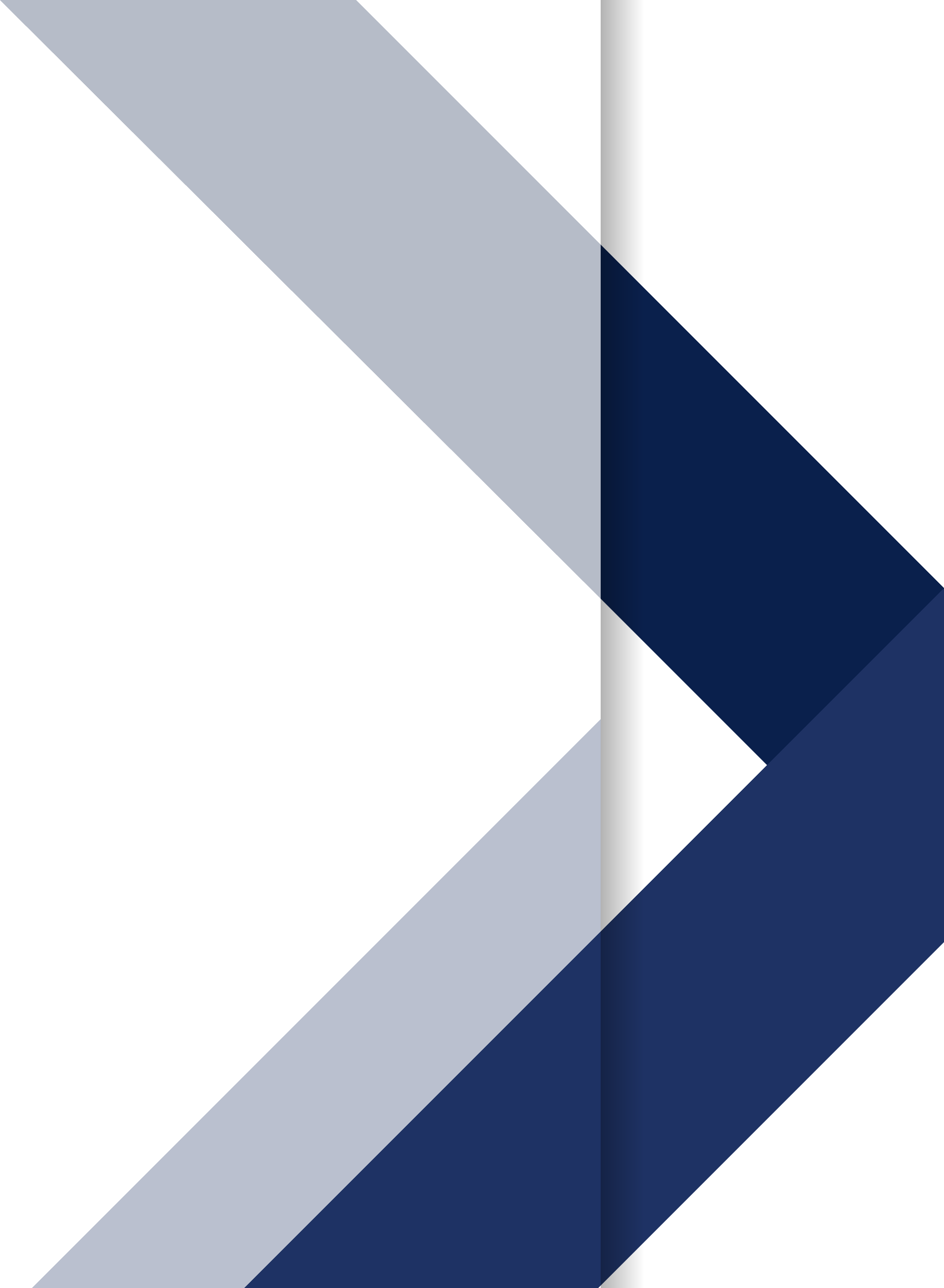 Основная цель Учреждения –
исполнение государственных полномочий в сфере защиты прав пострадавших участников долевого строительства многоквартирных домов, расположенных на территории Ленинградской области
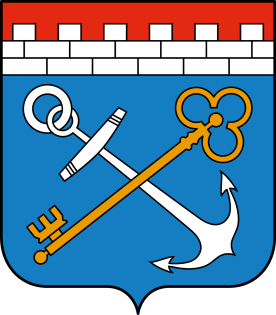 осуществление учета пострадавших участников строительства многоквартирных домов, нуждающихся в поддержке
осуществление учета недобросовестных застройщиков в порядке, установленном областным законодательством
оказание предусмотренных областным законодательством мер поддержки пострадавшим участникам долевого строительства многоквартирных домов, нуждающимся в поддержке
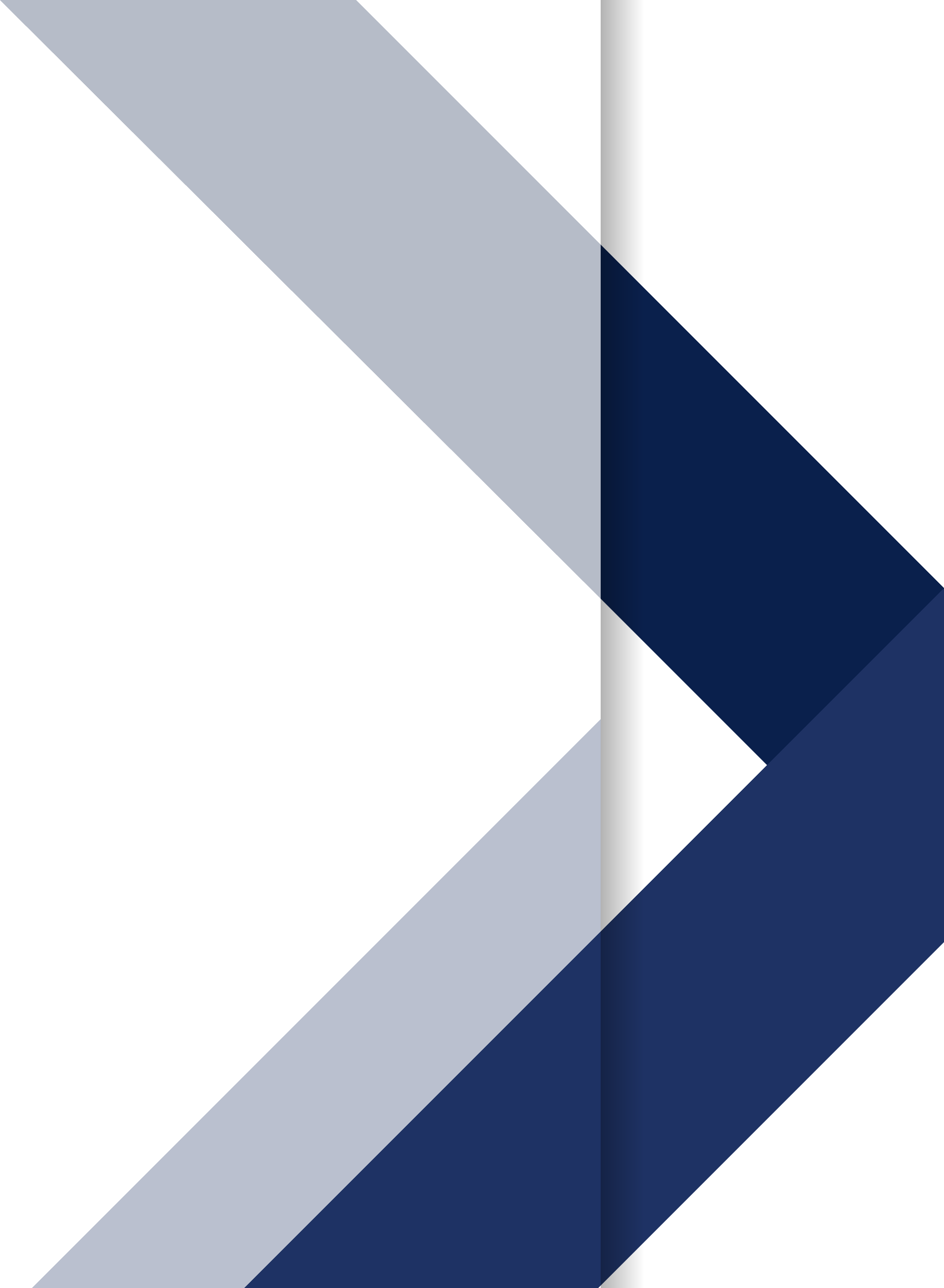 дополнительные расходы бюджета Ленинградской области составят 9 млрд. руб.
Осуществление учета пострадавших участников долевого строительства многоквартирных домов 
(ст. 4 областного закона от 27.12.2013 N 107-оз «О поддержке пострадавших участников долевого строительства многоквартирных домов, расположенных на территории Ленинградской области»)
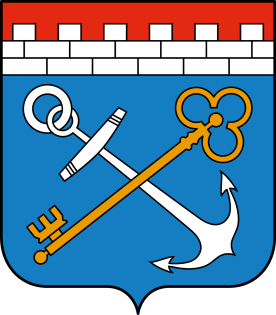 Рассмотрены:
69 заявлений граждан
Включены – 35 граждан
всего:2 664 человека
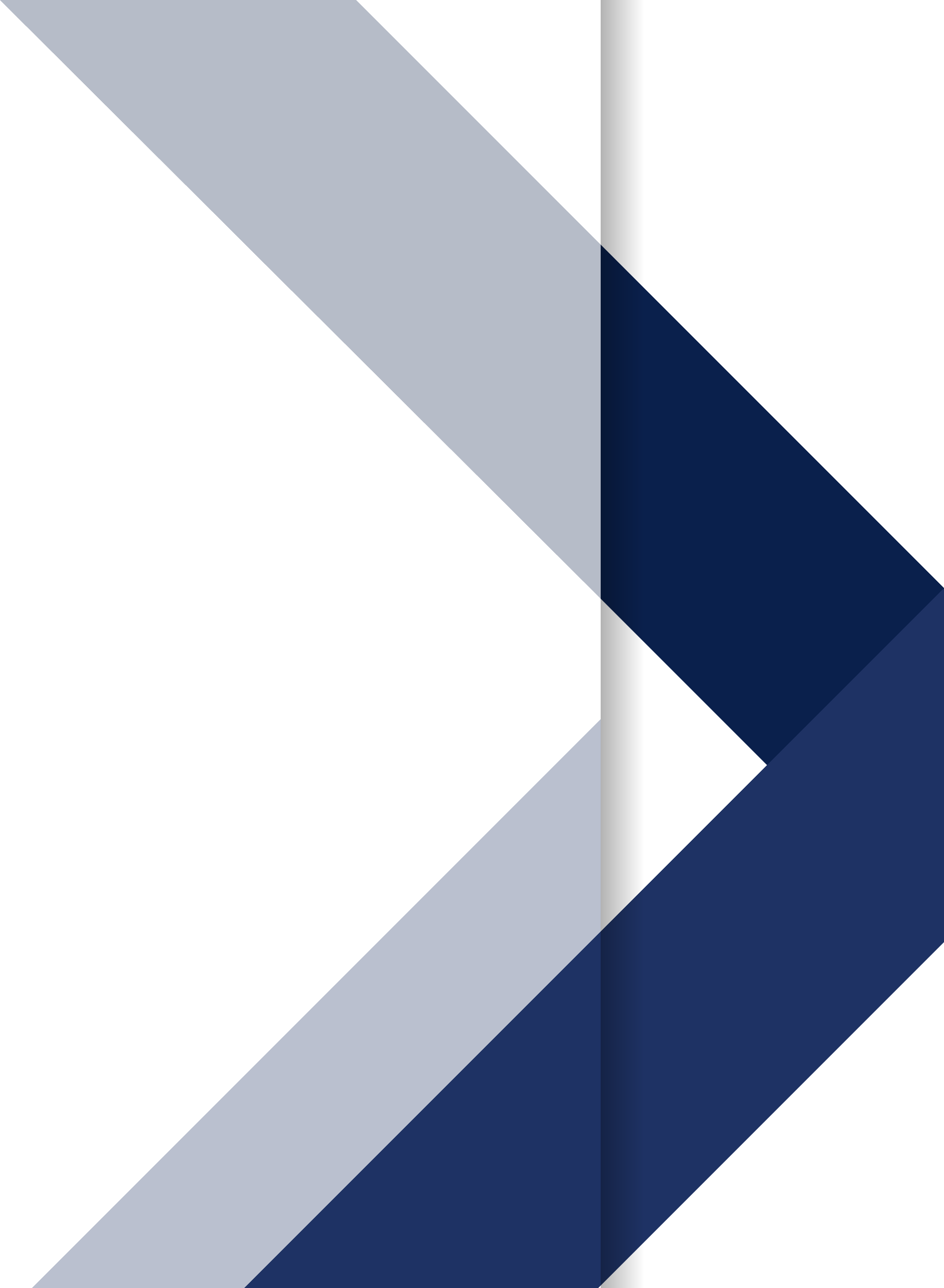 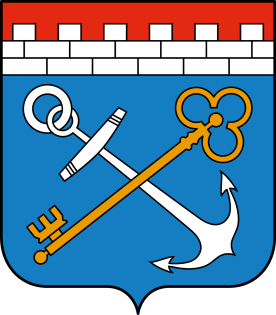 Осуществление учета недобросовестных застройщиков в порядке, установленном областным законодательством
65 недобросовестных застройщиков, 2 включены в 2023 году
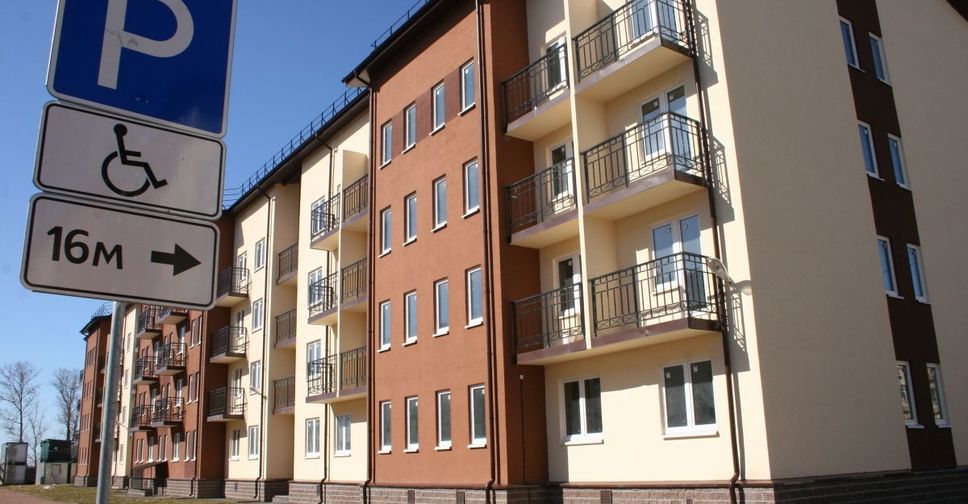 ЖК Щегловская усадьба
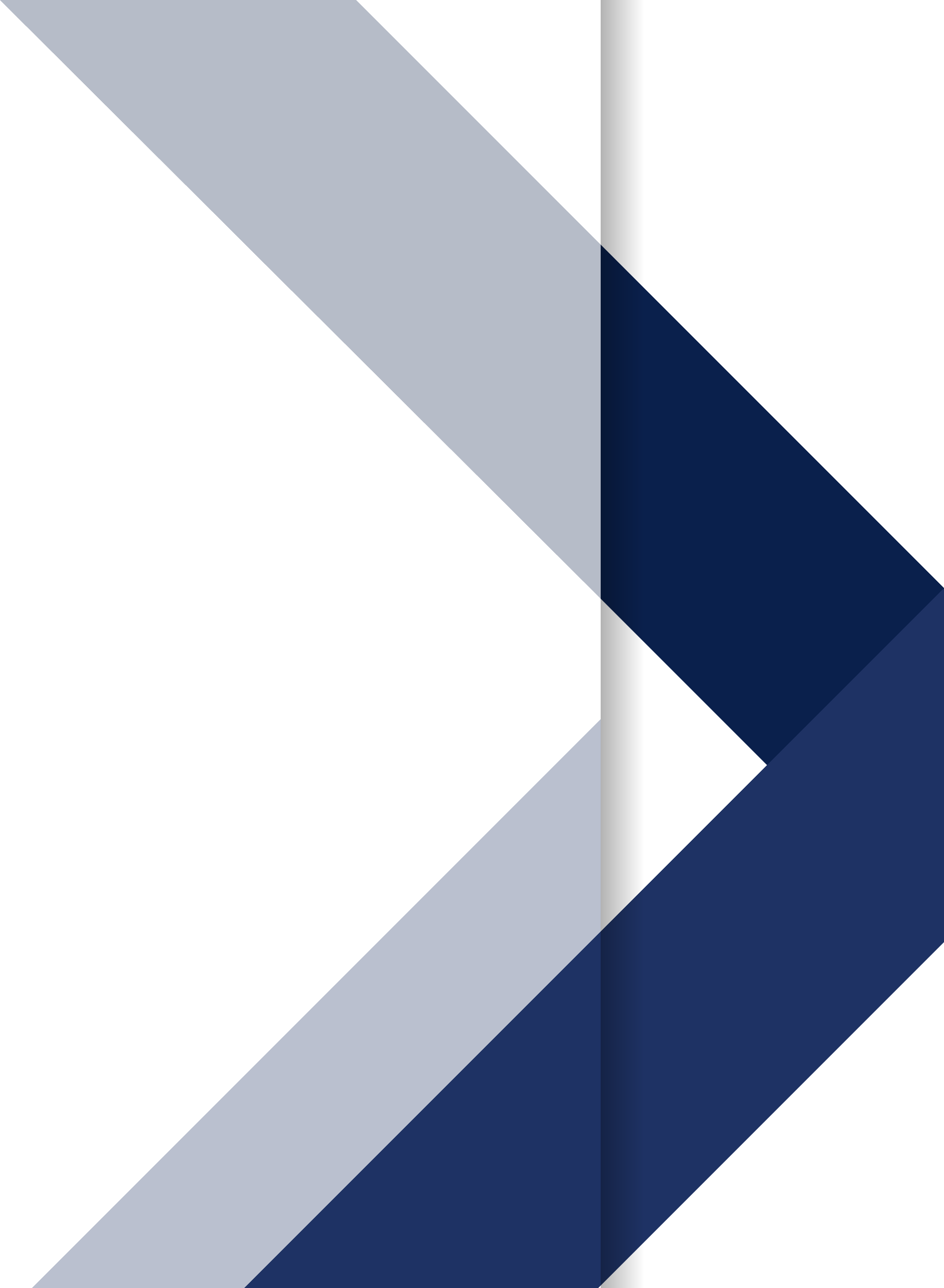 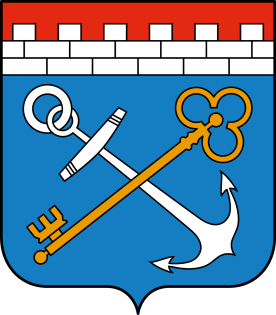 Работа по привлечению внебюджетного финансированиядля завершения строительства проблемных объектов
Учреждение обеспечивает исполнение государственной функции по определению соответствия масштабных инвестиционных проектов критериям, установленным областным законом от 11.02.2016 № 1-оз «О критериях, которым должны соответствовать объекты социально-культурного и коммунально-бытового назначения, масштабные инвестиционные проекты, для размещения (реализации) которых земельные участки предоставляются в аренду без проведения торгов».

заключены 10 соглашений с инвесторами, при участии Правительства Ленинградской области о восстановлении прав граждан в отношении 15 домов, из которых 8 домов включены в единый реестр проблемных
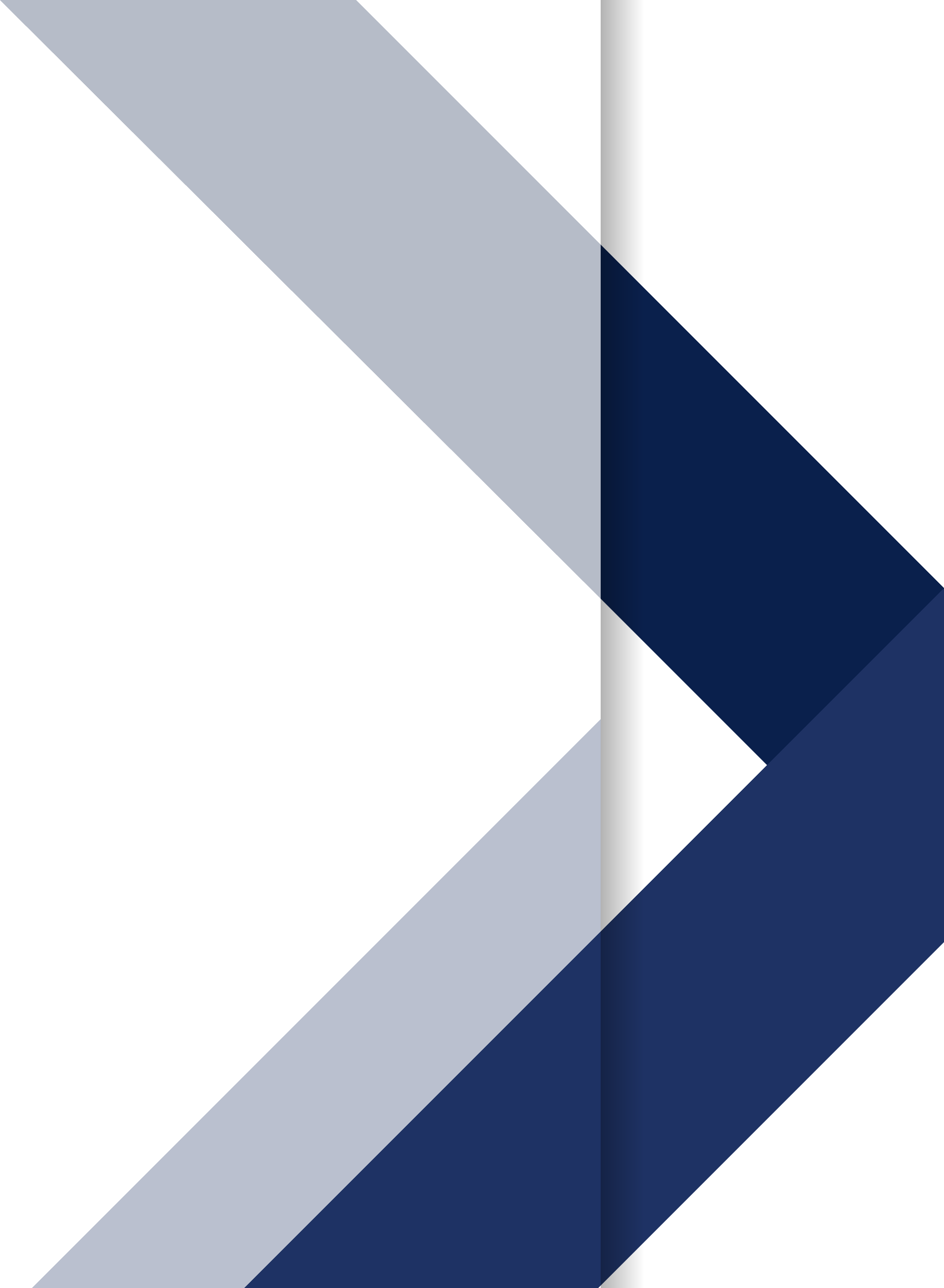 Совещания, рабочие группы, комиссии
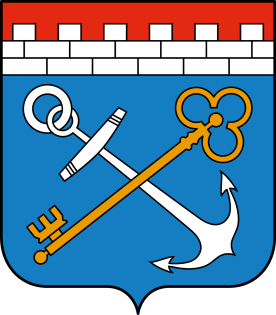 Более 50
Заседания временных рабочих групп (штабов)
Более 260
Совещания
Ежеквартальные комиссии
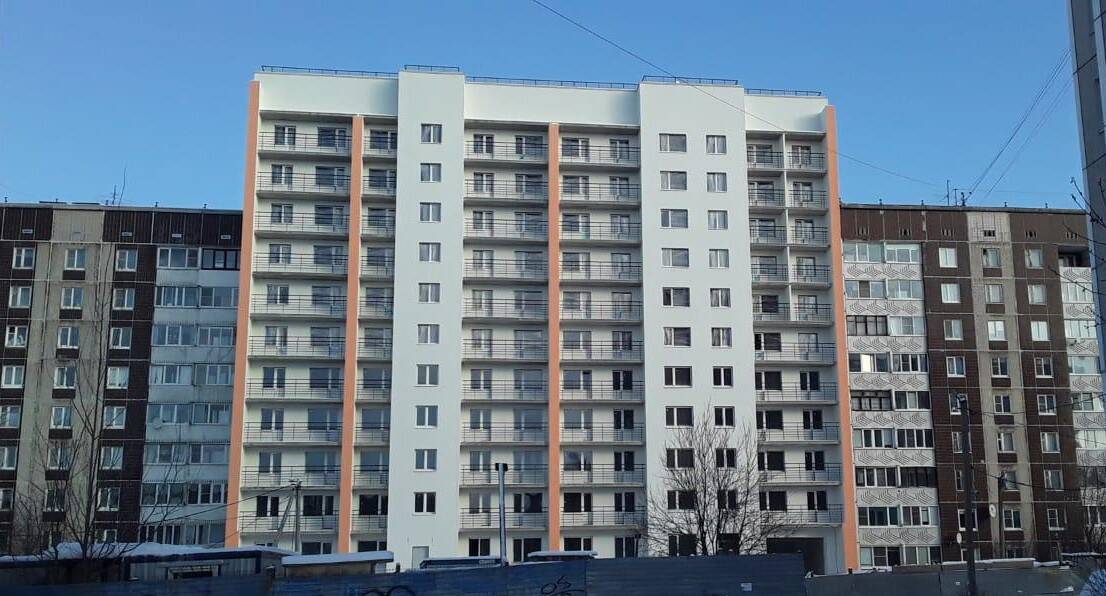 Дом в Гатчине
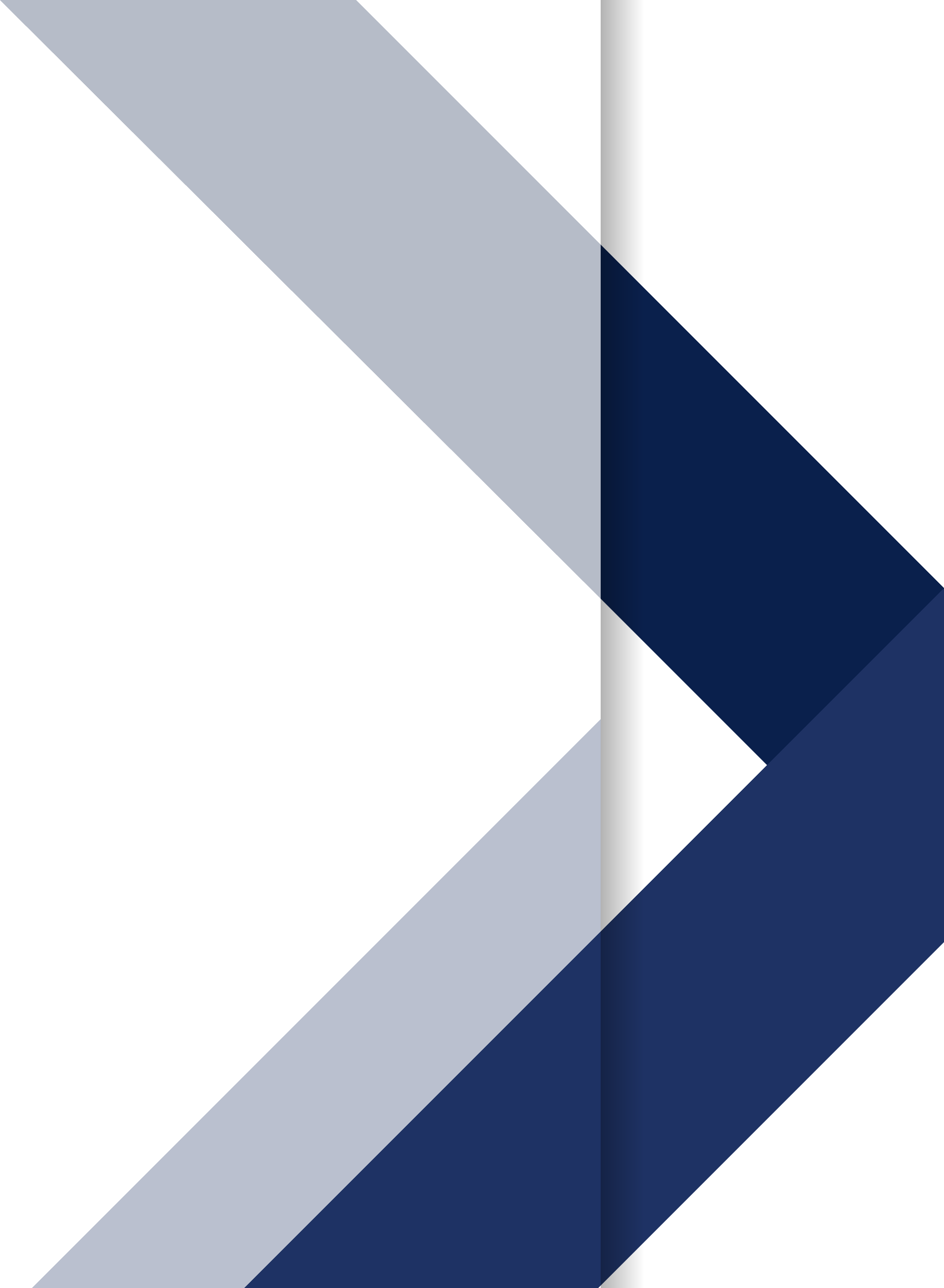 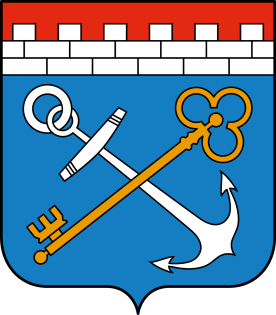 Участие в судебных процессах
более 110 судебных заседаний
в рамках дел о банкротстве застройщиков
более 3400 судебных заседаний
при рассмотрении обособленных споров
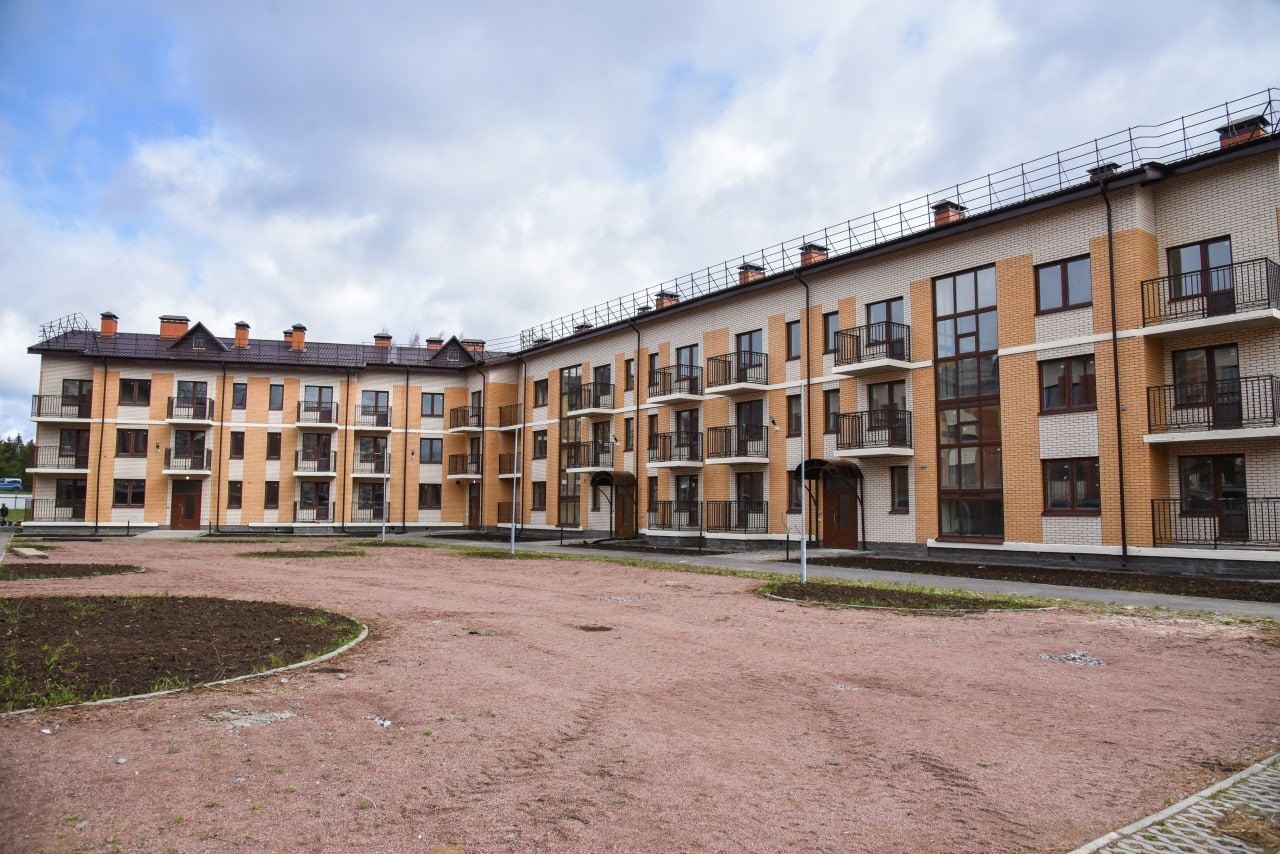 ЖК Шотландия
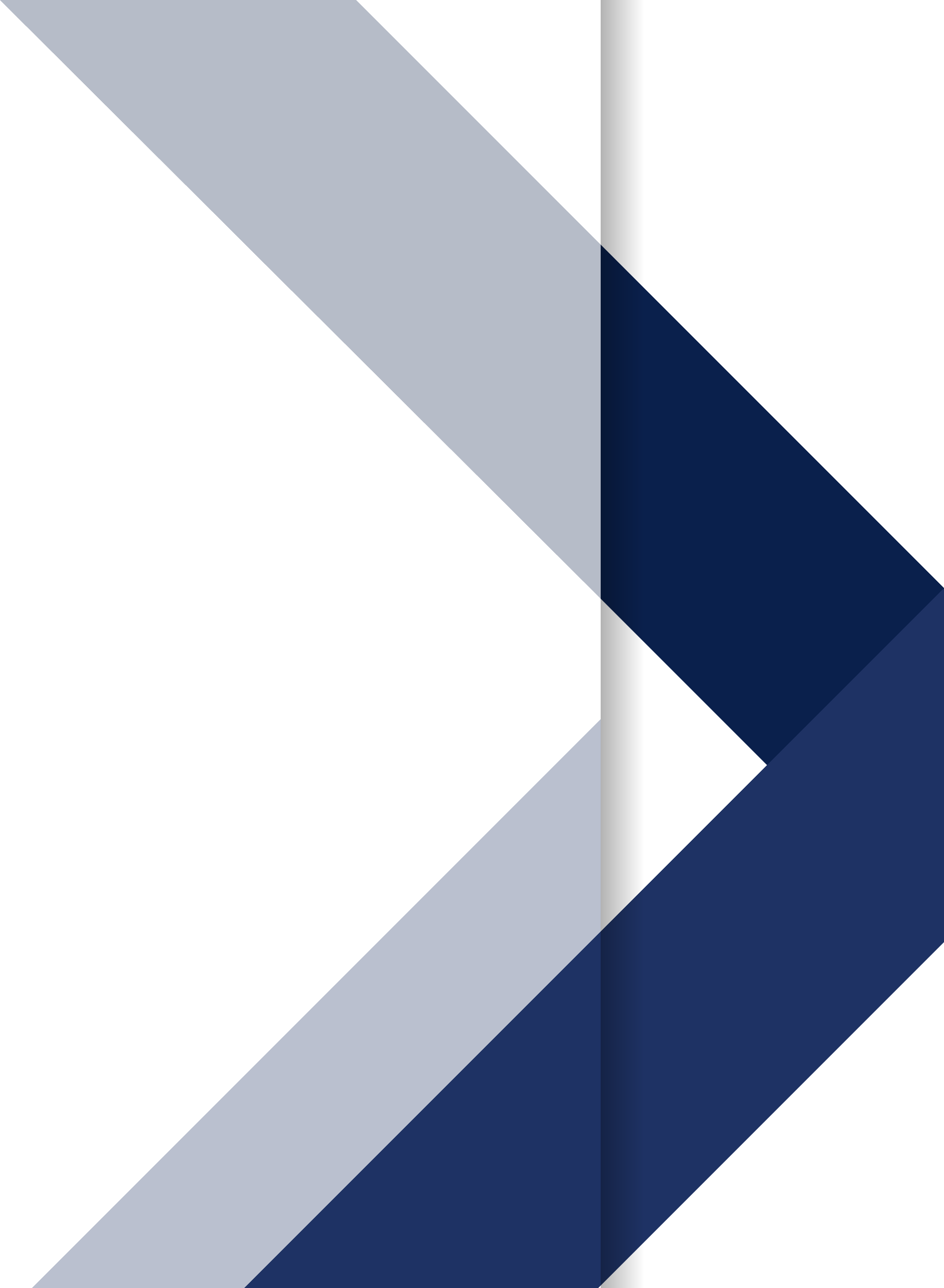 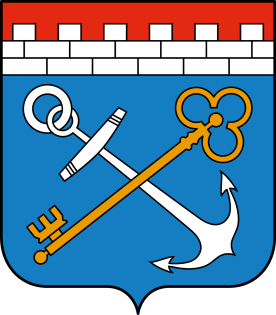 Информирование граждан по вопросам, относящимся к компетенции учреждения
Проведен личный приём более 300 человек
Проконсультированы более 600 человек
Работа в социальных сетях – 1130, 1426
Справочные и информационные материалы размещаются на сайте Учреждения udslo.ru
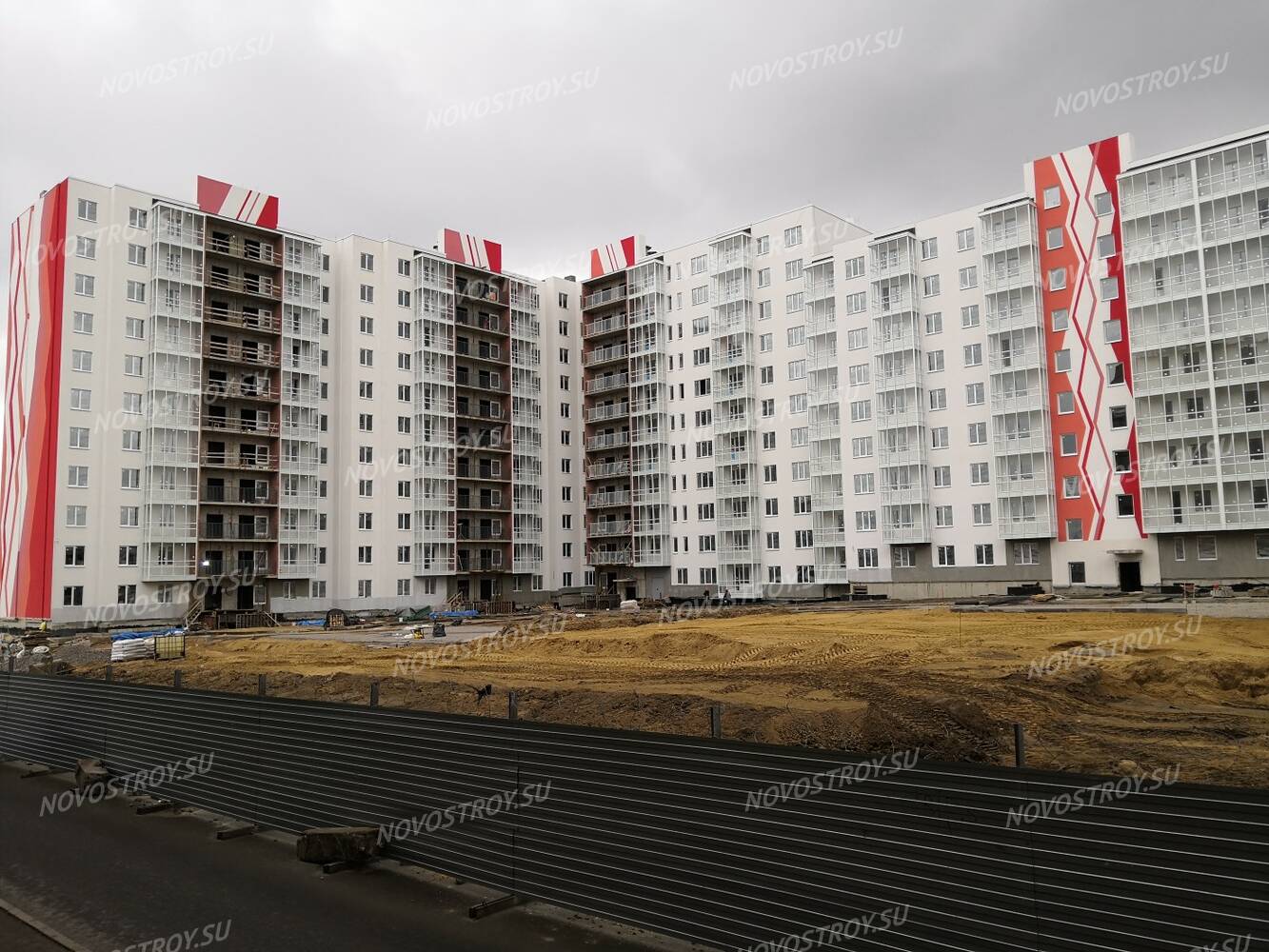 ЖК Ювента
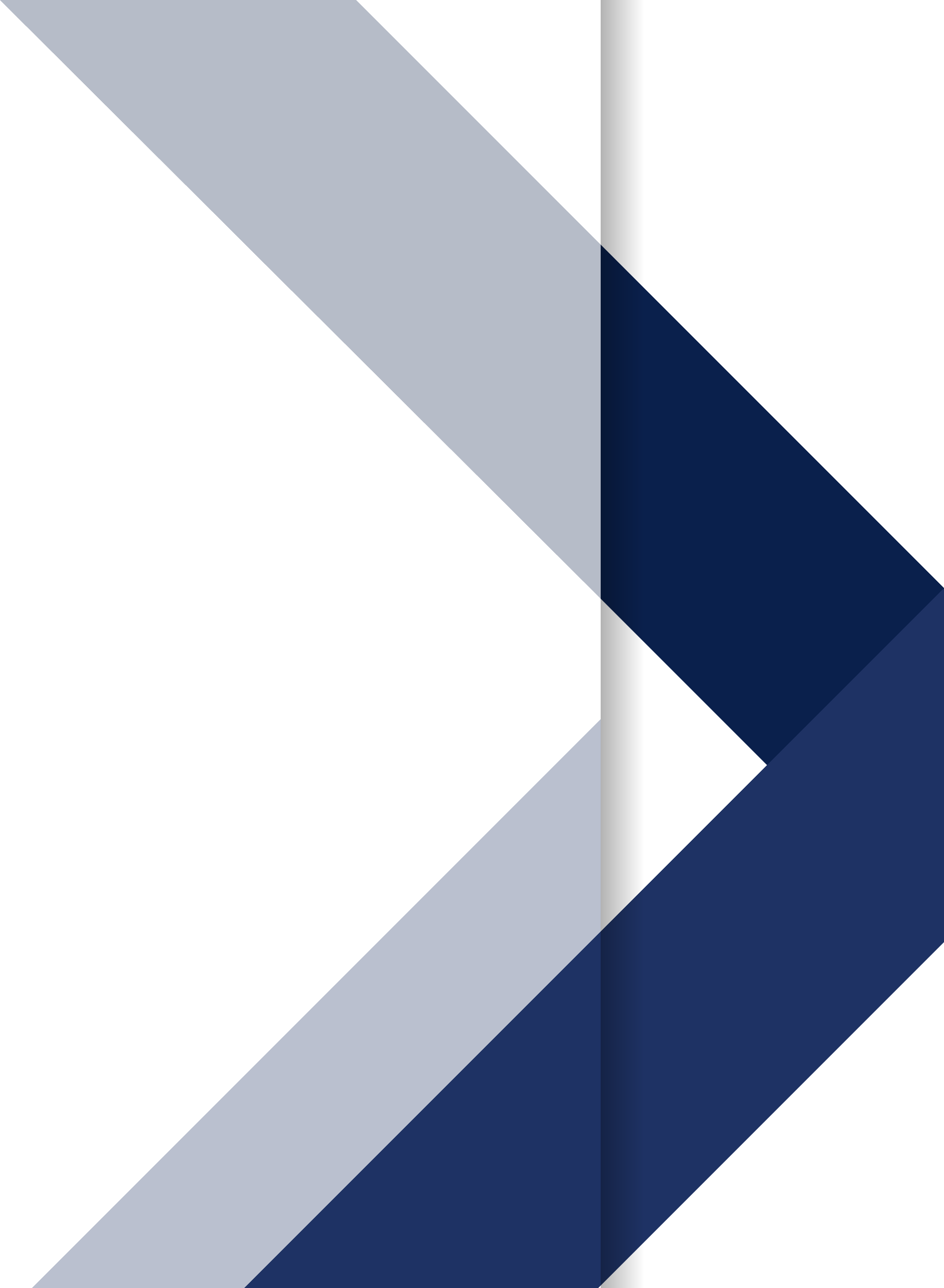 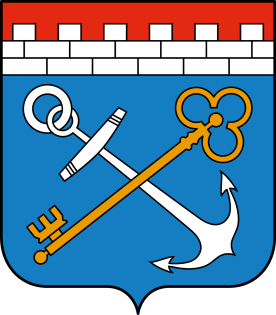 Динамика снижения числа объектов в ЕРПО за 2023 год
101 объект –  в ЕРПО по состоянию на 01.01.22
2 объекта включены в 2023 году
44 объекта – введены в эксплуатацию
13 объектов – выплачена компенсации
По состоянию на 01.01.2024 в ЕРПО  - 27 проблемных объектов
8  объектов – по иным основаниям
11 объектов – отсутствуют требования граждан – участников долевого строительства о передаче помещений
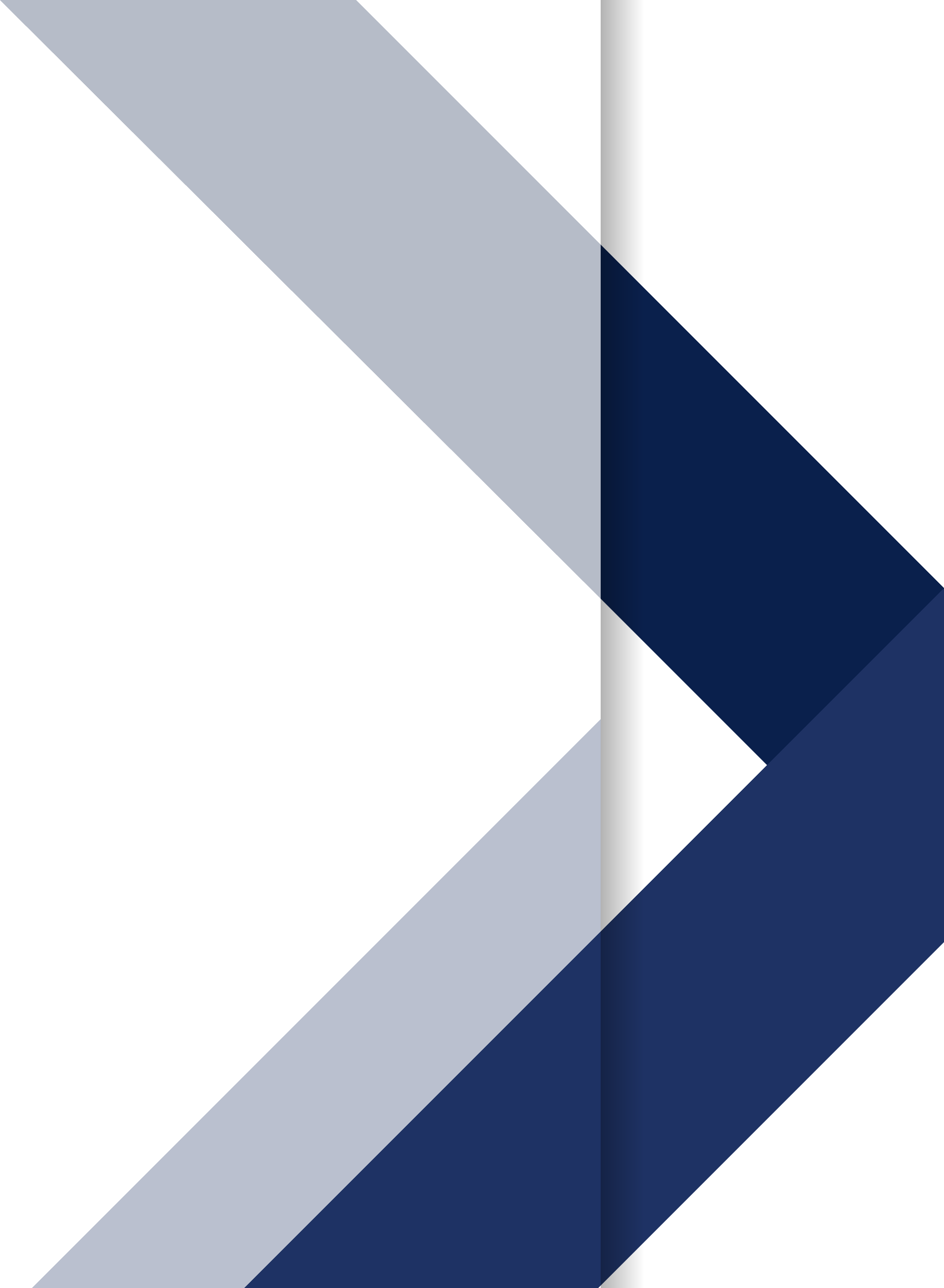 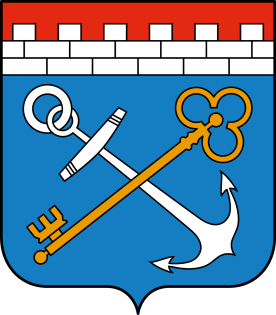 Структура ЕРПО по состоянию на 19.02.2024
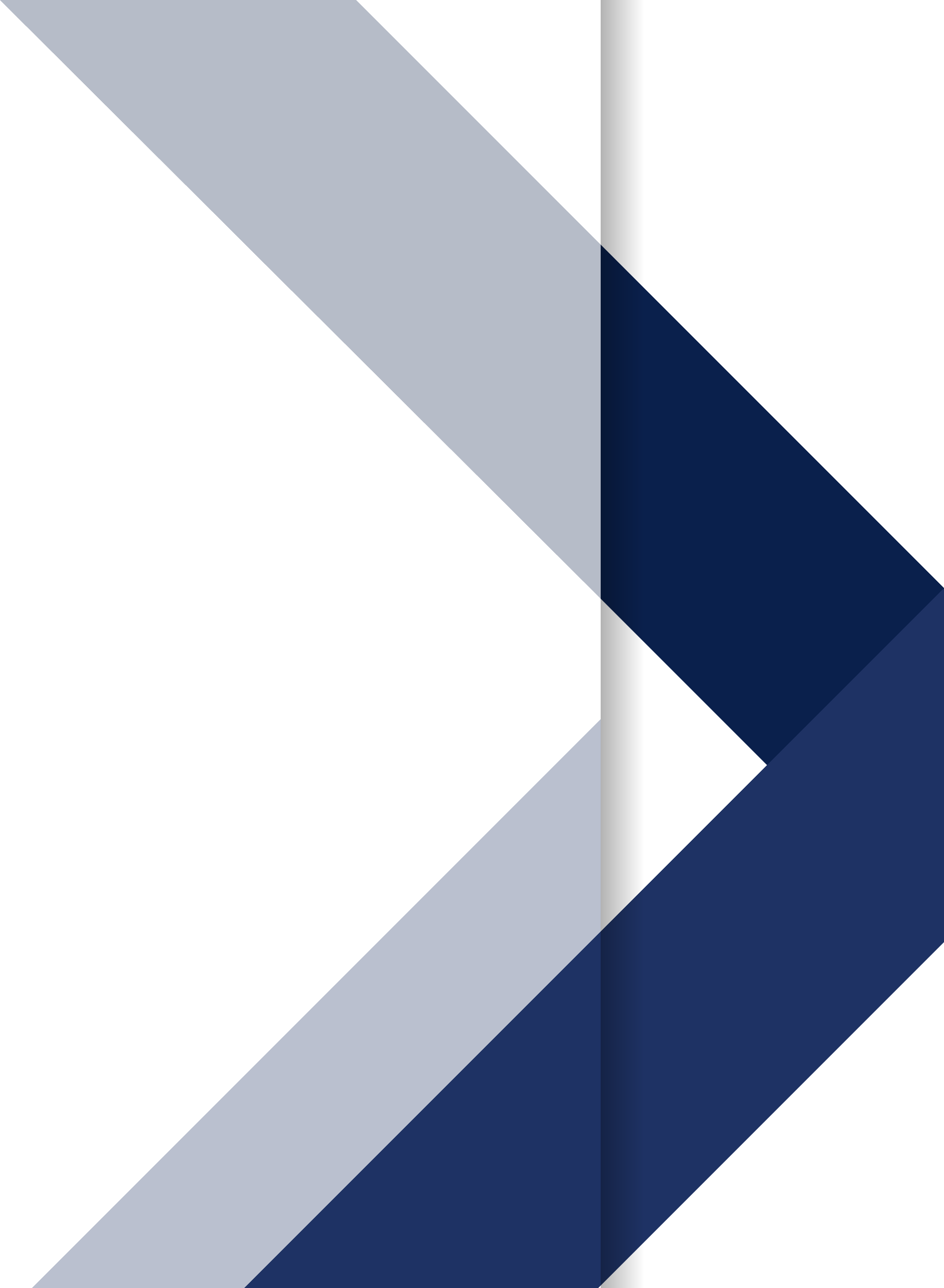 v
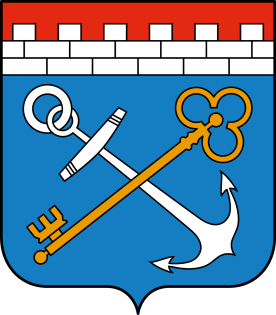 Финансирование мероприятий по восстановлению прав граждан
20,28
млрд. руб.
в бюджете Ленинградской области выделено
14,27 млрд. руб.
Из них в ППК «ФРТ» перечислено
10,2 млрд. руб.
дополнительные расходы бюджета Ленинградской области могут составить
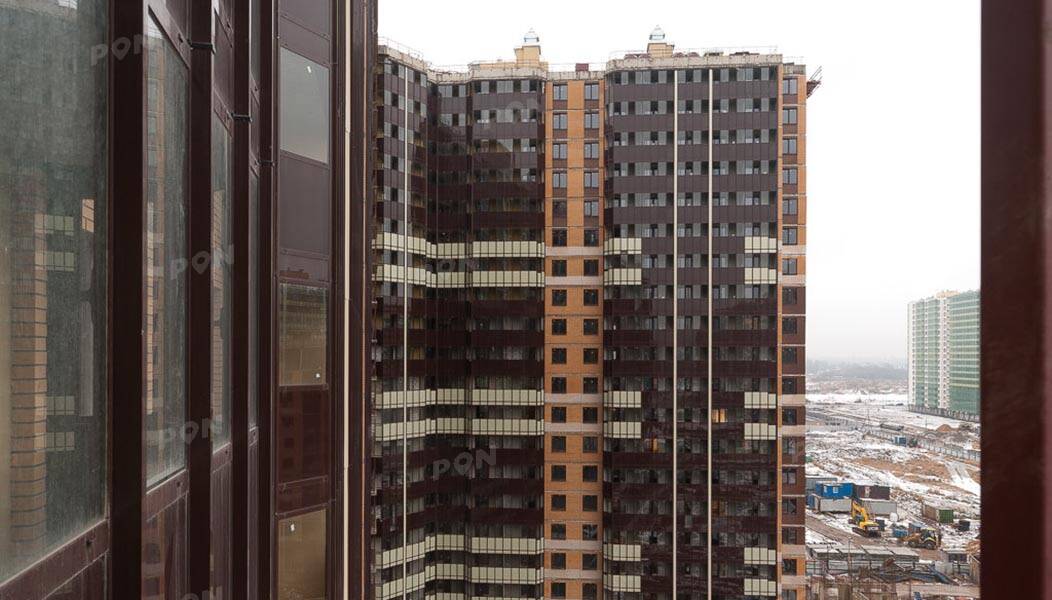 ЖК Материк
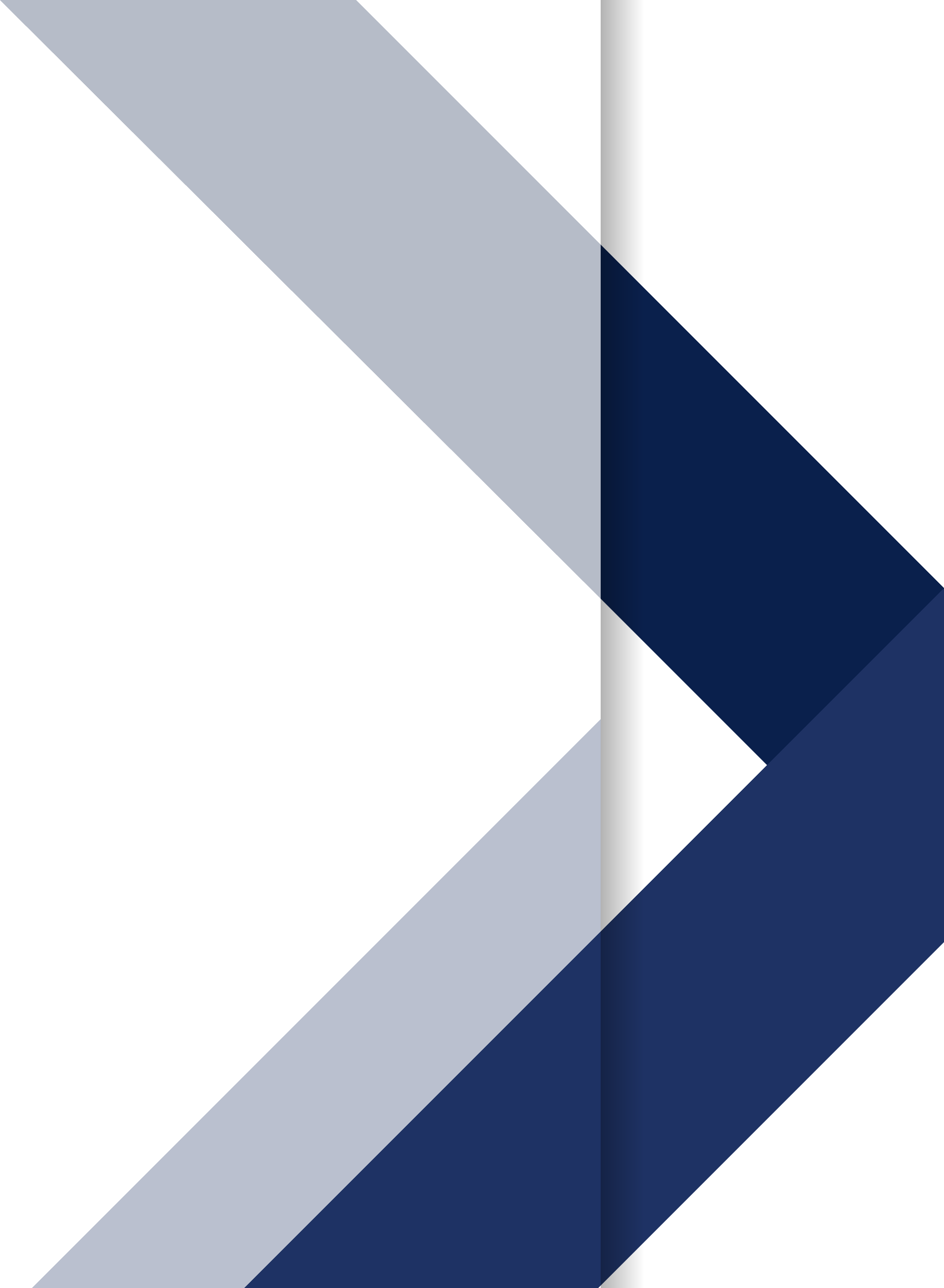 v
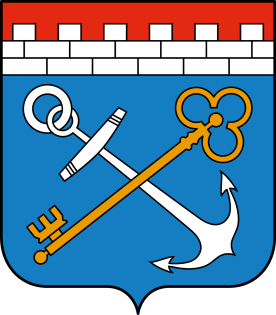 Развитие комплексных территорий в Ленинградской области
Кроме того, в целях развития жилищного строительства и инфраструктуры Ленинградской области, Учреждением подготовлен законопроект о внесении изменений в областной закон № 45-ОЗ о наделении органов государственной власти Ленинградской области полномочиями по заключению договоров о комплексном развитии территорий.
Перераспределение указанных полномочий, позволит в дальнейшем развивать территории Ленинградской области и увеличить социальную привлекательность в регионе.
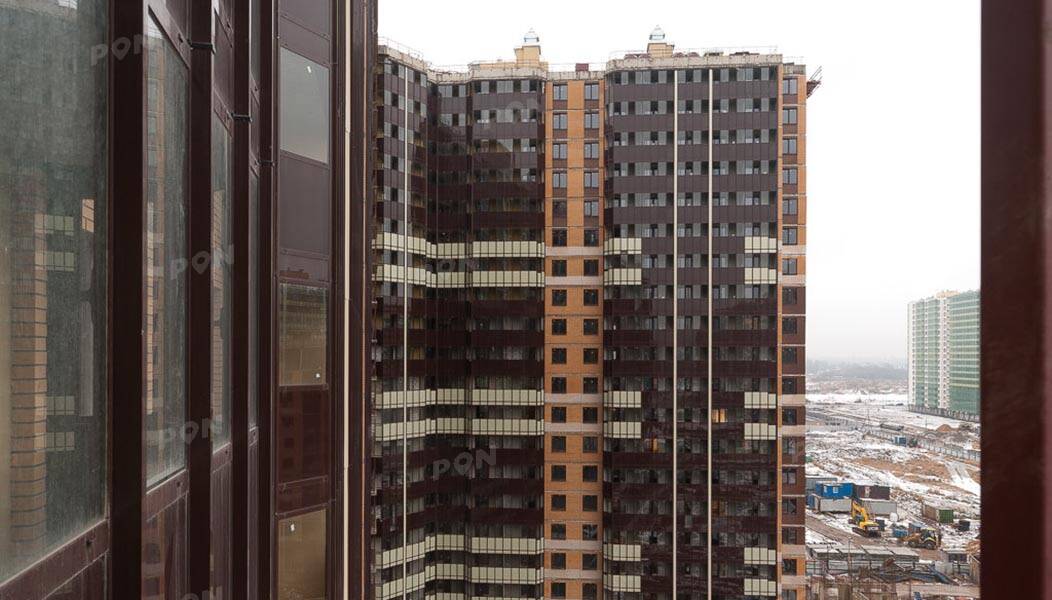 ЖК Материк
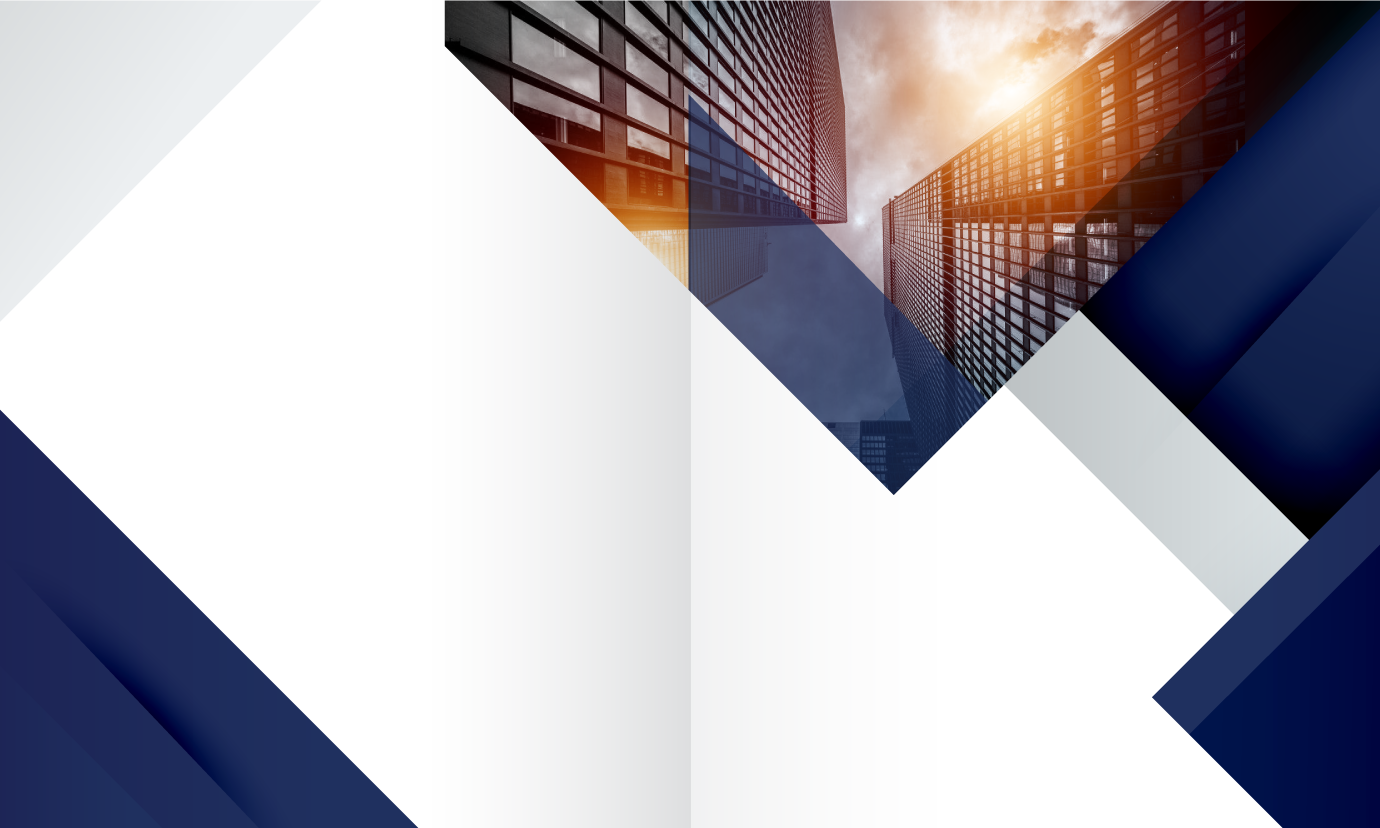 Спасибо за внимание